الآلات البسيطة
لنتذكر معاً ما تعلمناه سابقاً:
اذكر أسماء الآلات التي تعرفها؟
الجرار 
الرافعة 
هل كل الآلات معقدة؟
كلا
كيف تعمل الآلات ؟
بالطاقة
تعريف الآلةُ البسيطة
هي أداةٌ صلبةٌ فيها أجزاءٌ متحركةٌ  والآلة البسيطةُ تسهلُ العملَ وتوفرُ الجهدَ والوقتَ 



 وهي عدةُ انواع
تصنيف الآلات البسيطة
تصنف الآلات البسيطة إلى مجموعتين 


مجموعة المستوى المائل 

 
مجموعة الرافعة
المجموعة الأولى
المجموعة الثانية
تصنيف الآلات البسيطة :
1- مجموعة السطح المائل : وتضم مجموعة من الآلات منها 

       أ – السطح المائل : هو سطح مستو أحد طرفيه أعلى من الطرف الاخر
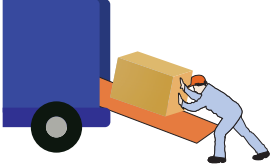 تصنيف الآلات البسيطة :
ب - الاسفين : يتألفُ الإسفينُ من سطحين مائلين تستخدمُ الأسافينُ في الإبعاد بين الاجسامِ أو فلقِها 
      
     جـ – البرغي (اللولبُ):سطحٌ مائلٌ ملتفٌ حول
                            قضيبٍ. والبرغي يُثبتُ الأشياءَ بعضها                  ب             ببعضٍ بإحكامٍ
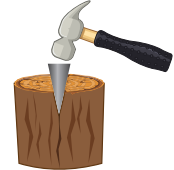 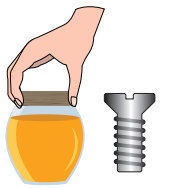 تصنيف الآلات البسيطة :
2- مجموعة الرافعة : 
       أ- الرافعة: آلةٌ بسيطةٌ تتألفُ من ساقٍ صلبةٍ قابلةٍ للحركةِ
                    حولَ نقطة تسمى نقطة الارتكاز, وتؤثر فيها 
             قوتان:   1- المقاومة 
                       2-  القوة
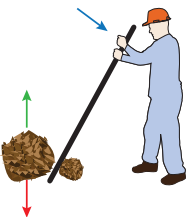 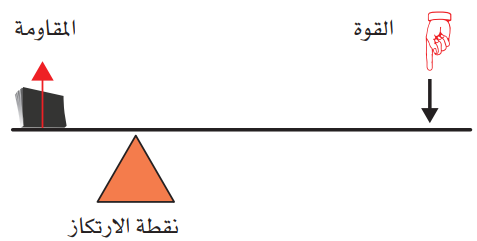 تصنيف الآلات البسيطة :
2- مجموعة الرافعة : 
ب- العجلة والمحور: العجلةُ والمحورُ تتألف من قضيبٍ مركزي أو محورٍ تدورُ العجلةُ حول المحورِ
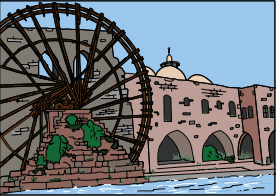 تصنيف الآلات البسيطة :
2- مجموعة الرافعة :  
   ج – البكرة : تتألف من قرصٍ يدور حول محور , وعلى          محيطهِ مجرىً يمر فيه حبلٌ.
   والبكرةُ تغير اتجاه القوة.
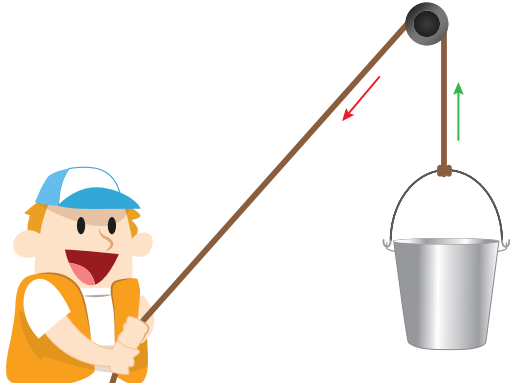 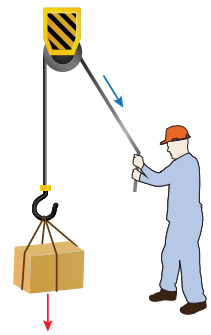